Westelijke Mijnstreek
Westelijke mijnstreekProgramma van eisen brengvoorzieningen
1
2016-04-29
Westelijke Mijnstreek
Wijkbrengvoorzieningen en Milieuparkencommissie informatie 1 juni 2016
2
2016-04-29
Inhoud
Ambitie
Wijkbrengvoozieningen
Milieuparken
Rekenexercitie
Voorstel
Westelijke Mijnstreek
3
2016-04-29
Westelijke Mijnstreek
Ambitie
4
2016-04-29
Ambitie Afvalbeleidsplan
1. Streven naar 100 kg restafval per inwoner in 2020. Focus op:
GFT (T is relevant voor dit onderzoek);
Kunststof
Papier;
Textiel;
PMD (Papier, Metalen en Drankenkartons).
2. Versterken regionale samenwerking;
3. Optimaliseren van de wijkvoorzieningen en milieuparken;
4. Wijzigingen doorvoeren op basis van kostenneutraliteit.
Westelijke Mijnstreek
5
2016-04-29
Westelijke Mijnstreek
Wijkbrengvoorzieningen
6
2016-04-29
Wijkbrengvoorzieningen: Kenmerken
Beperkte afvalstromen:
PMD (Plastic, Metaal en Drankenkartons);
Papier;
Glas;
Kleding.
Gratis;
Verspreid door verzorgingsgebied (nu o.b.v. vraag);
Vrij beschikbaar;
Ca. 50m2 per voorziening.
Westelijke Mijnstreek
7
2016-04-29
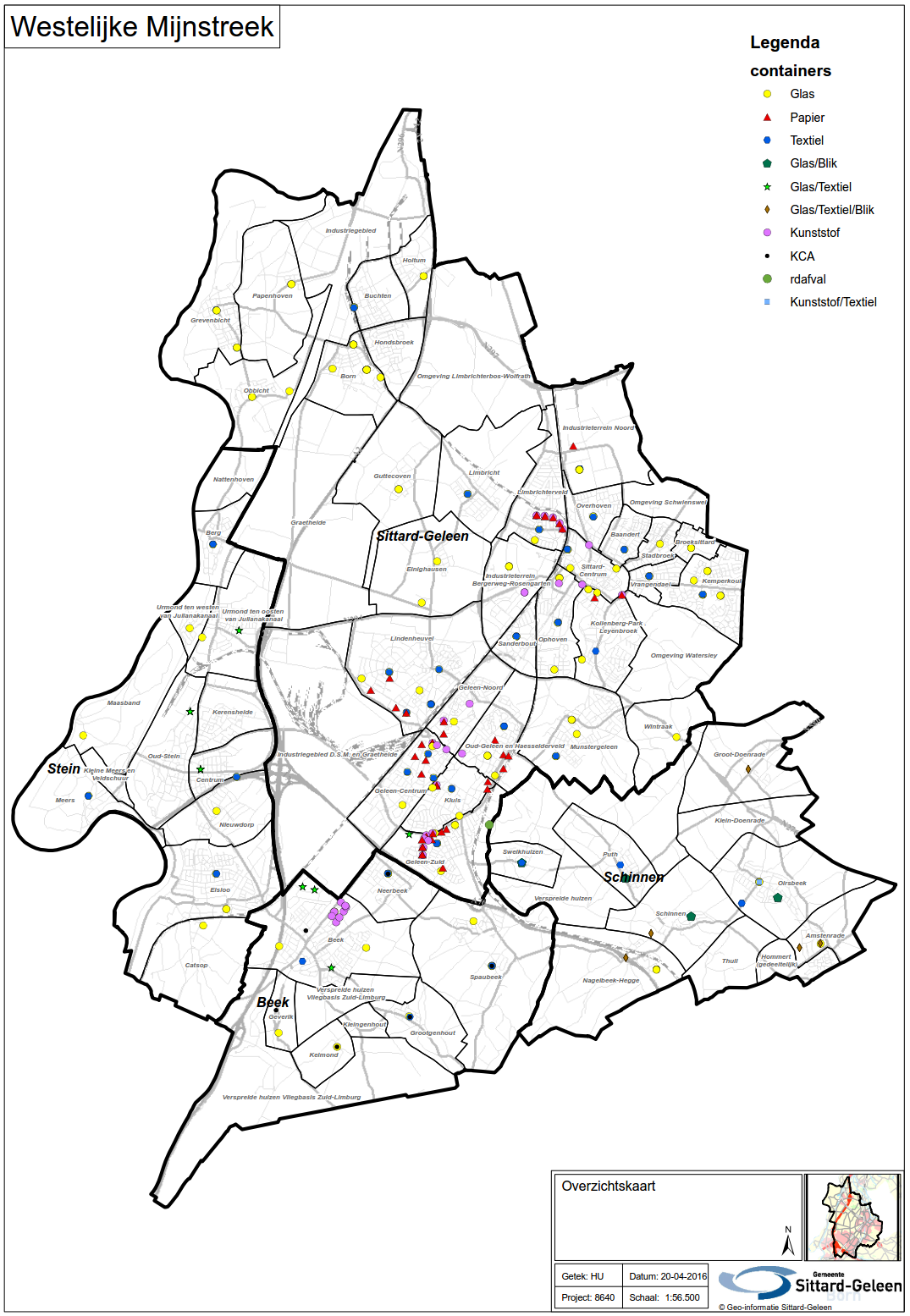 Wijkbrengvoorzieningen: Spreiding nu
Westelijke Mijnstreek
8
2016-04-29
Wijkbrengvoorzieningen: Vastgestelde uitgangspunten 1/2
Afvalstromen:
Papier;
Glas;
Kleding;
PMD (optionele afvalstroom op een wijkbrengvoorziening voorstel 1:3):
Frequentieverhoging bij substitutie (zie afvalplan);
Economisch verantwoord;
Passende locaties;
Logistiek belangrijk;
PMD geeft theoretisch 20% volume toename;
Kosten extra inzameling niet onderzocht.
Westelijke Mijnstreek
9
2016-04-29
Wijkbrengvoorzieningen: Vastgestelde uitgangspunten 2/2
Logistiek:
Alles in OGI (BOGI gefaseerd vervangen);
Ca. 50m2 per locatie;
Mogelijk op bestaande locaties;
Voorkeurlocaties zijn geïnventariseerd, verdieping noodzakelijk.

Spreiding:
Bundelen van afvalstromen;
1 Brengvoorzieningen per 350-500 aansluitingen in laagbouwgebied      (rekenexercitie 1:400);
1 Brengvoorziening per maximaal 1.000 aansluitingen bij hoogbouw      (rekenexercitie 1:1.000);
Westelijke Mijnstreek
10
2016-04-29
Wijkbrengvoorzieningen: spreiding o.b.v. uitgangspunten
* Geactualiseerde gegevens maart 2016		** Aandachtspunt papier inzameling door clubs
*** Aandachtpunt kwaliteit textiel v.s. ondergrondse inzameling /
Westelijke Mijnstreek
11
2016-04-29
Wijkbrengvoorziening: Kosten o.b.v. uitgangspunten
Exploitatie kosten opgave RWM;
OGI kosten PMD en kleding o.b.v. inschatting;
Investering (bak en inrichting) o.b.v. inschatting;
Afschrijving bak door gemeente, container door RWM;
Varianten inclusief effect 100%  scheidingspercentage afvalplan;
Kosten per gemeente toebedeeld.
Westelijke Mijnstreek
12
2016-04-29
Wijkbrengvoorzieningen: Voorstel
Per gemeente in samenwerking met RWM de locatiestudie wijkbrengvoorzieningen uitwerken;
Per gemeente in samenwerking met RWM een Investeringsplan Wijkbrengvoorzieningen 2016-2020 uitwerken om daarmee het serviceniveau voor de burger te verhogen, het kostenniveau van de geraamde investering door locatie specifieke kennis verder te verlagen en om bij te dragen aan het behalen van de doelstelling verlaging tot 100 kg restafval in de grijze bak (Vang 2020). 
Evaluatie vindt door de gemeenten samen met RWM plaats in 2020.
Westelijke Mijnstreek
13
2016-04-29
Westelijke Mijnstreek
Milieuparken
14
2016-04-29
Milieupark(en): Kenmerken
Alle afvalstromen (VANG 18);
Vergunningseisen;
Gratis en betaalde stromen;
Afvoer middels grote containers;
Toezicht;
Centrale voorziening, veelal op basis van historie (gemeentewerf);
Bereikbaarheid is aandachtspunt;
Openingstijden;
7.000 tot 12.000 m2 per park.
Westelijke Mijnstreek
15
2016-04-29
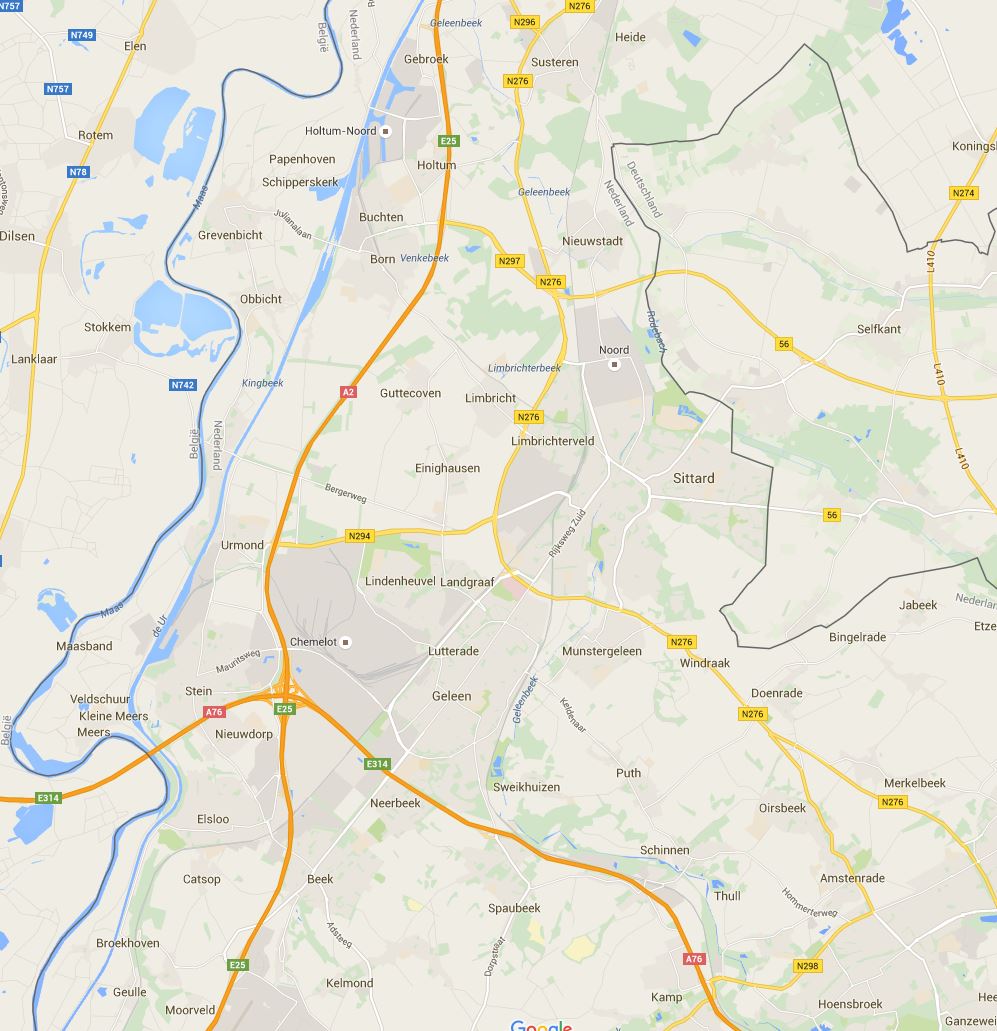 Milieuparken: Spreiding nu
Milieupark Born
Milieupark Sittard
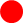 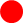 Milieupark Geleen
Milieupark Stein
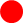 Milieupark Beek
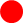 Milieupark Schinnen
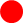 Westelijke Mijnstreek
16
2016-04-29
Milieupark(en): Bepalen Programma van Eisen
Locatie:
Geografisch (afstand: km/tijd);
Demografisch.
Wachttijd;
Openingstijden:
Werkdagen / Zondagen;
Werktijden / avonduren.
Gemak burger:
Perron;
Trapjes;
Los storten.
Scheiding:
Hoog tarief: (grof)huishoudelijk restafval en asbest;
Laag tarief: B / C hout en puin;
Gratis: KGA, tuinafval, kringloop, ijzer, hardplastic, banden, gasflessen, kadavers, frituurvet, EPS, grond, textiel, vlakglas.
Westelijke Mijnstreek
17
2016-04-29
Milieupark(en): Aanleiding varianten
Huidige situatie voldoet (met maatregelen in exploitatie) maar is niet toekomstbestendig;
Goede waardering door burger voor huidige situatie;
Wijzigingen in wijkbrengvoorzieningen kunnen invloed hebben op milieuparken.
Westelijke Mijnstreek
18
2016-04-29
Milieupark(en): Basis varianten
Nieuw Centrale milieupark(en);
Nieuw Satelliet / mini  parken:
Gratis stromen + stromen wijkbrengvoorzieningen;
Top 5 stromen + stromen wijkbrengvoorzieningen;
Tuinafval + stromen wijkbrengvoorzieningen.
Handhaven bestaande milieupark(en).
Westelijke Mijnstreek
19
2016-04-29
Centrale milieupark(en):
Afvalstromen:
Voor alle te vermarkten afvalstromen (VANG 18);
Inclusief stromen wijkbrengvoorzieningen.
Aantal voorzieningen:
1, 2 of 3.
Gemak burger:
Makkelijk in containers deponeren > Perron 1,4m hoog;
Beperkte wachttijd (capaciteit <> openingstijden);
Makkelijk wisselen “gratis” en “betaal” deel.
Kosten:
Globale investeringskosten inclusief grondkosten;
Exploitatie kosten inclusief RWM;
Verwerkingsopbrengsten (nu);
Poortinkomsten (nu);
Kosten verdeeld over alle inwoners Westelijk Mijnstreek;
Gemeente Sittard-Geleen heeft desinvestering t.g.v. boekwaarde bestaande parken.
Westelijke Mijnstreek
20
2016-04-29
Satelliet & mini parken:
Stromen wijkbrengvoorzieningen (op milieupark in bovengrondse voorziening)
Papier;
Glas;
Kleding;
PMD.

En 5 gratis afval stromen of top 5 afvalstromen (o.b.v. KG) of alleen T (tuinafval),









* Doelstelling Vang 75% recycling, niet realiseerbaar zonder “sub” stromen. Geen onderdeel van huidig beleid maar investering satellietpark is voor > 20 jaar. Minimaal 5.000m2 terrein nodig per satellietpark.
Westelijke Mijnstreek
21
2016-04-29
Handhaven bestaande milieuparken
Lekken en uitlogen voorkomen middels vloeistofdichte containers;
Aantal afvalstromen niet gescheiden inzamelen maar na-scheiding > negatief voor % recyclebaar;
Kosten in exploitatie verwerkt;
Aantal afvalstromen doorverwijzen naar commerciële partijen;
Status quo.
Westelijke Mijnstreek
22
2016-04-29
Milieuparken: Varianten
Variant 6-0: 	alle voorzieningen houden als nu;

Variant 3-3: 	milieuparken Sittard, Geleen en Stein handhaven - Schinnen, Beek en Born minimaal;

Variant 1-3-1: 	1 volledig nieuw milieupark Sittard-Geleen - Schinnen, Beek en Born minimaal - Stein handhaven;

Variant 2-3-1: 	2 volledig nieuwe milieuparken voor Sittard-Geleen - Schinnen, Beek en Born minimaal – Stein 			handhaven;

Variant 2-1-2: 	2 volledig nieuwe milieuparken voor Sittard-Geleen - Beek minimaal - Schinnen en Stein 				handhaven;
Westelijke Mijnstreek
23
2016-04-29
Westelijke Mijnstreek
Rekenexercitie
24
2016-04-29
Uitgangspunten kostenneutraal
Westelijke Mijnstreek
25
2016-04-29
Uitgangspunten kostenneutraal
Verdeling kosten:
(Satelliet / mini) milieuparken verdeeld per gemeente;
Centrale parken over alle inwoners Westelijke Mijnstreek.
Nu werkelijk: 
kosten per gemeente;
Schinnen en Beek delen kosten RWM van milieupark Schinnen (50/50).
Δ Nu – toekomst: Werkelijk lager aangezien aantal kosten huidige situatie niet in vergelijking zijn opgenomen.
Westelijke Mijnstreek
26
2016-04-29
Kosten per aansluiting voor Milieuparken
Westelijke Mijnstreek
27
2016-04-29
Δ Kosten per aansluiting voor Milieuparken
Westelijke Mijnstreek
28
2016-04-29
Afwegingsmatrix
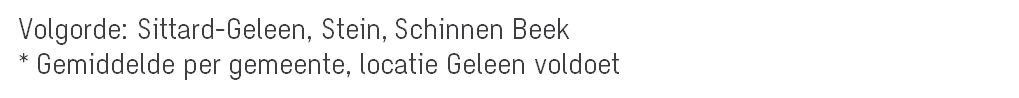 Westelijke Mijnstreek
29
2016-04-29
Westelijke Mijnstreek
Voorstel
30
2016-04-29
Voorstel
Het voorstel van de werkgroep en bestuurlijk overleg is om te kiezen voor variant 10. Dit omdat:
Financiële gevolgen t.o.v. de totaal afvalstoffenheffing verwaarloosbaar zijn;
Dienstverlening voor burgers wordt geacht gelijk te blijven;
De nieuw te realiseren milieuparken zijn up-to-date m.b.t. (milieu)technische eisen;
De situatie voor de bedrijfsvoering RWM verbetert t.o.v. de huidige situatie;
Met deze variant worden toekomstige ontwikkelingen niet beperkt.
Investeringskosten Sittard-Geleen € 5.806.000,- en Beek € 54.800,-

Hierbij zijn volgende aandachtspunten van belang:
Afspraken omtrent gevolgen mogelijke ontwikkeling naar andere varianten (o.a. kosten);
Fasering;
Locatie keuze 2 nieuwe milieuparken.
Westelijke Mijnstreek
31
2016-04-29
Δ Kosten per aansluiting voor milieuparken inclusief Wijkbrengvoorzieningen 100%
Westelijke Mijnstreek
32
2016-04-29
Vragen ?
Westelijke Mijnstreek
33
2016-04-29
Disclaimer
Nieuwe locaties zijn niet bekend, er is met fictieve grondprijzen gerekend;
Desinvestering Milieuparken Sittard-Geleen zijn niet opgenomen in berekening; 
Openingstijden als huidig m.u.v. Beek, deze wordt 12 maanden geopend;
Effect gewijzigd beleid op verwerkingsopbrengsten en poortinkomsten niet verwerkt;
Opbrengsten Echt-Susteren zijn aan Sittard-Geleen toebedeeld;
Rente, afschrijving en onderhoud huidige milieuparken Sittard en Geleen opgenomen in kosten;
Exploitatiekosten inschatting RWM;
Beek betaalt 50% exploitatie Schinnen;
Bij minimale variant investering containers wijkbreng afvalstromen opgenomen bij wijkbrengvoorzieningen;
Westelijke Mijnstreek
34
2016-04-29
Contact
Voor vragen en opmerkingen kunt u contact opnemen met:

Ronald Meurs
Projectmanager

+31 6 128 517 62
ronald.meurs@sweco.nl

LinkedIn https://nl.linkedin.com/in/ronald-meurs-ab1543
www.sweco.nl
Westelijke Mijnstreek
35
2016-04-29